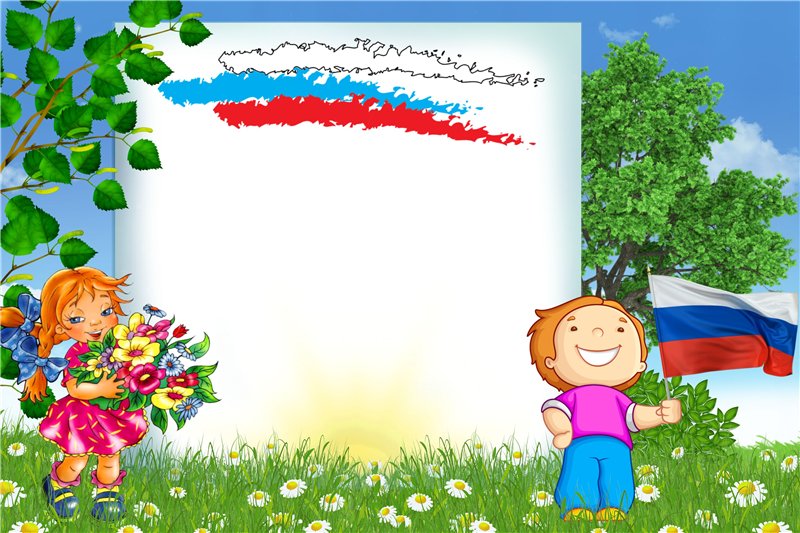 «Спорт и военно –спортивные игры в системе патриотического воспитания детей 6-7 лет»
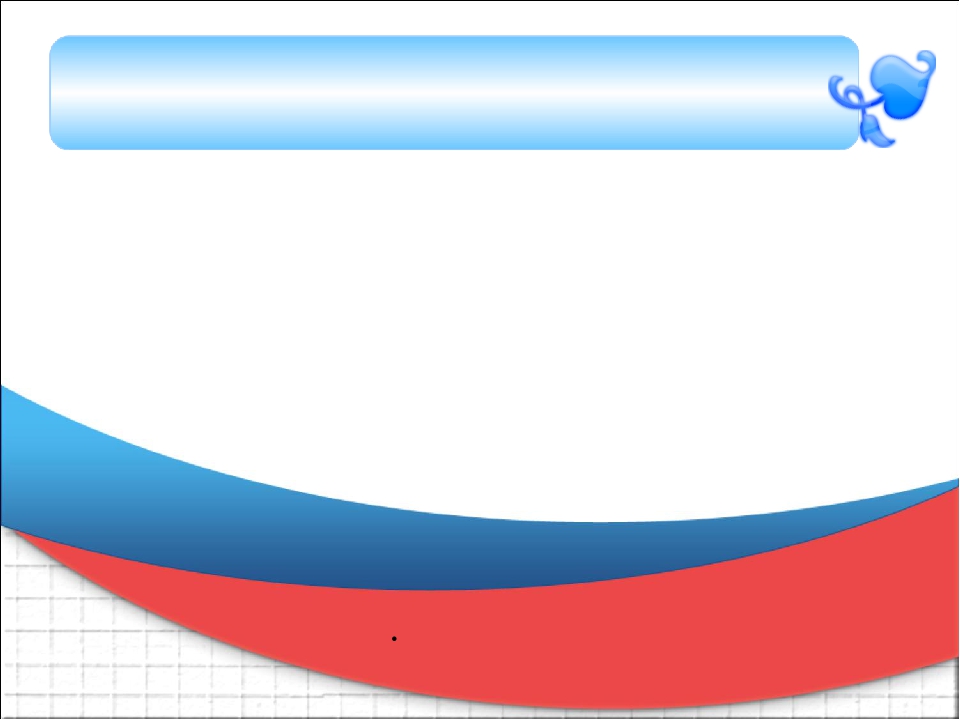 Патриотизм –это не значит одна любовь к своей родине. 
Это гораздо больше… 
Это сознание своей неотъемлемости от родины 
и неотъемлемое переживание вместе с ней
 её счастливых и несчастных дней.
                                                                                                                                    Толстой А.Н.

 Чтобы в будущем наши дети умели уважать себя и других, необходимо с раннего детства  воспитывать  у них патриотизм, гуманизм по отношению ко всему живому, нравственные качества. 
Иными словами, нужно воспитывать будущего гражданина своей страны.  
Одним из эффективных средств являются занятия физической культурой и спортом.
В процессе работы используются различные формы и методы: праздники, досуги, подвижные игры, эстафеты, а так же проведение физкультурных, совместных с родителями мероприятий.
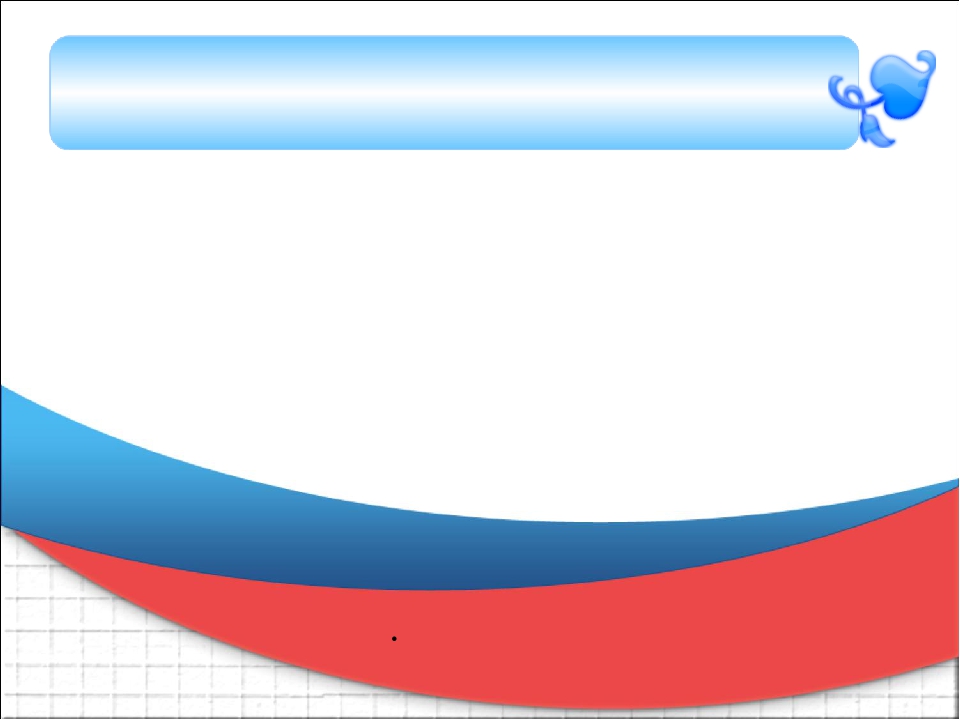 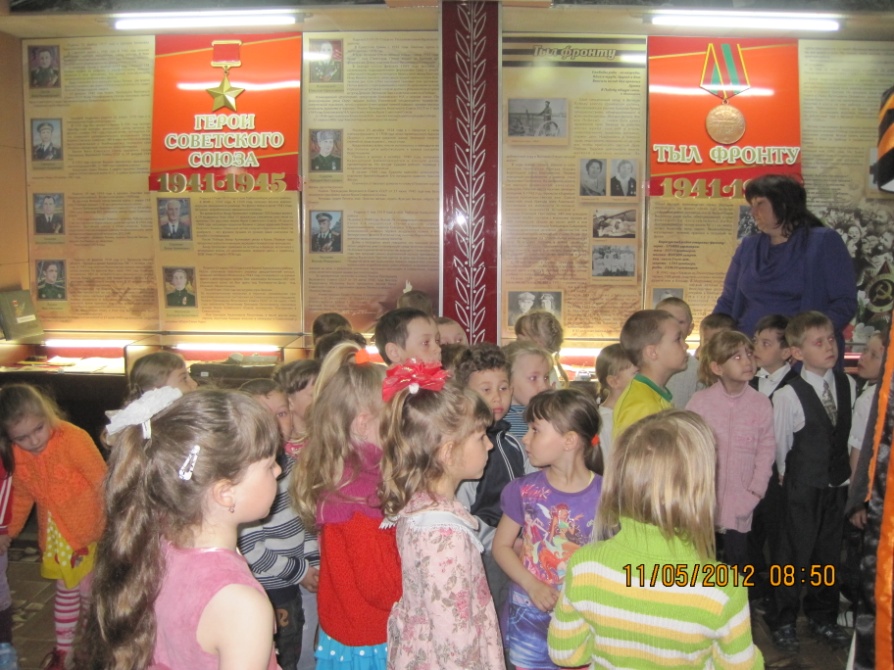 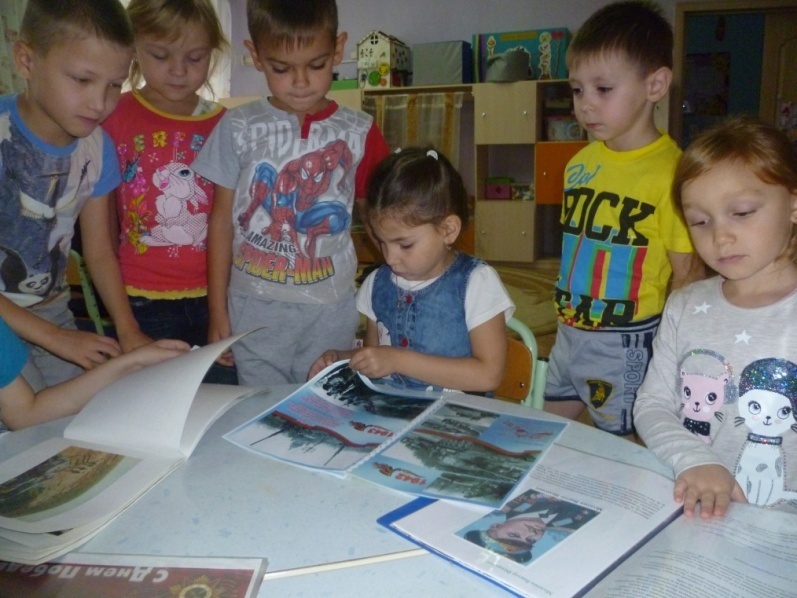 Знакомство детей  с военными профессиями,  чтение художественной литературы на военную тему, рассматривание альбомом, презентаций, посещение музея- все это предшествующая работа для подготовки и проведения мероприятий.
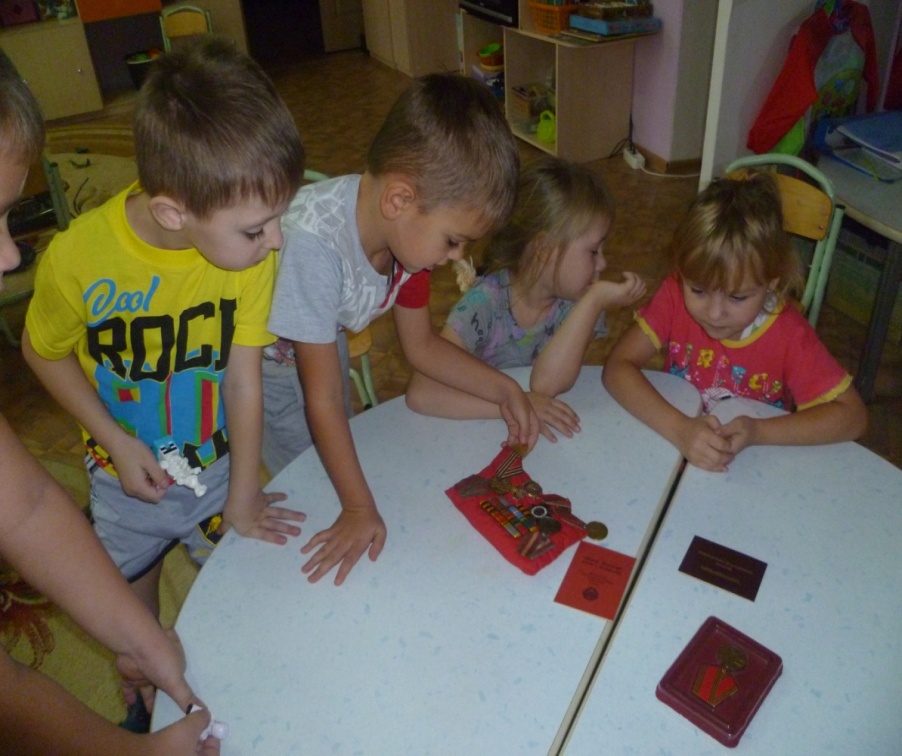 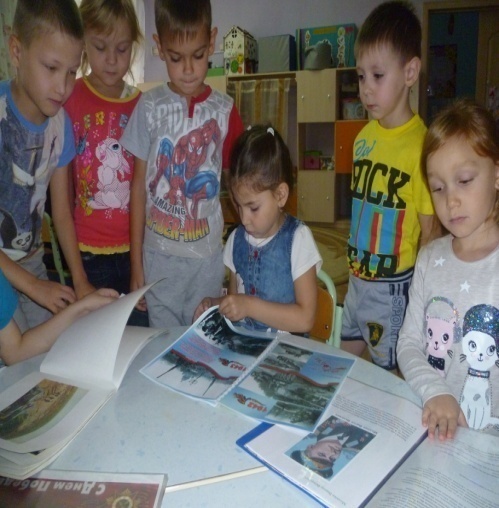 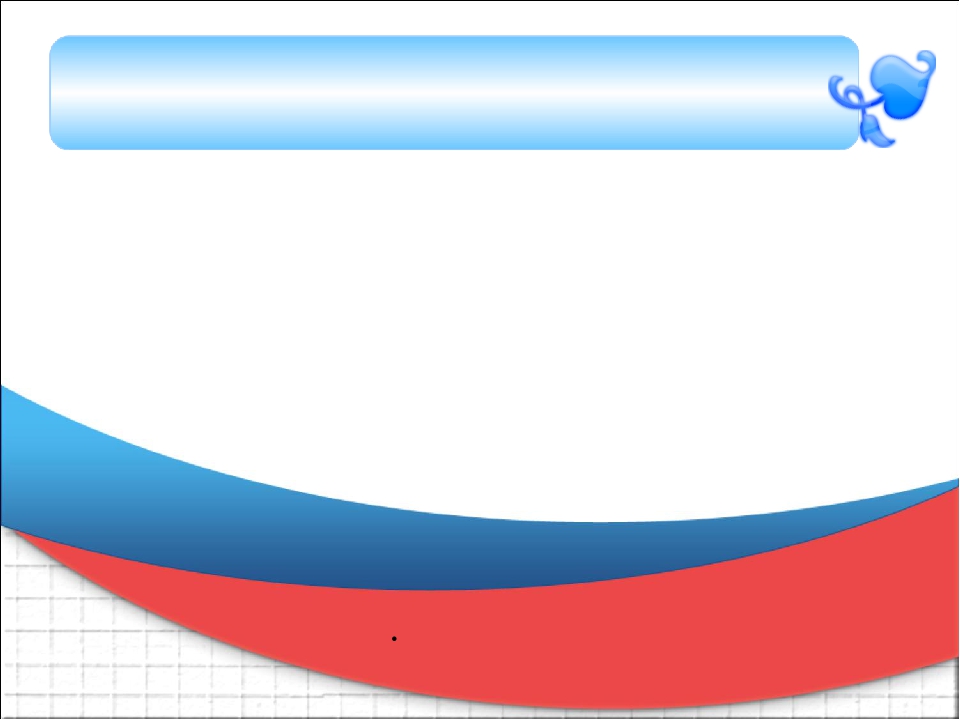 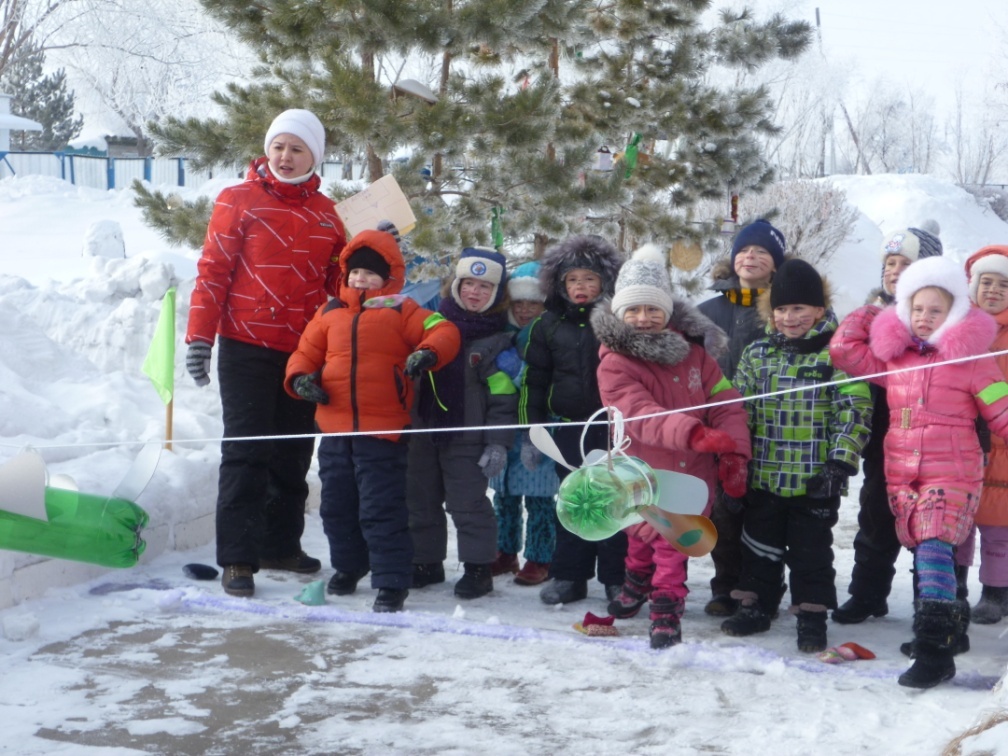 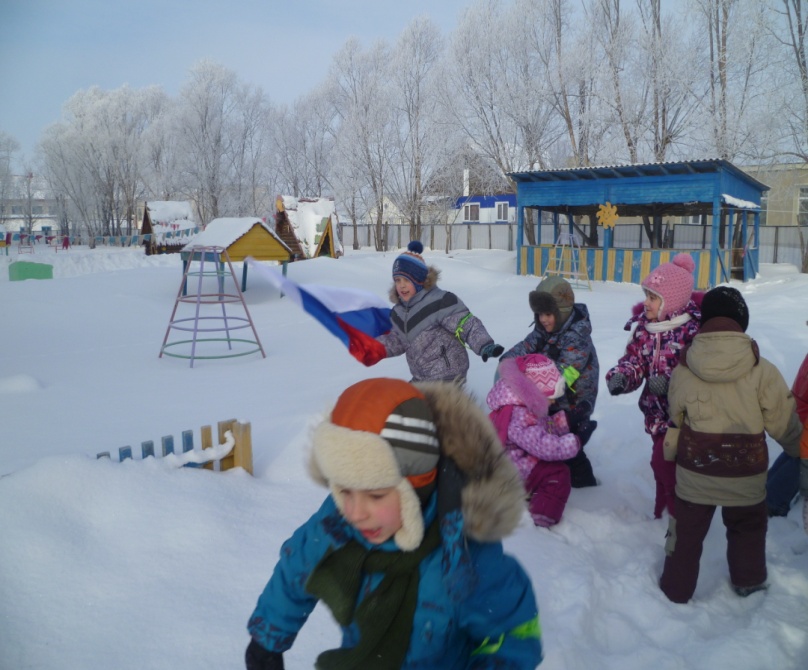 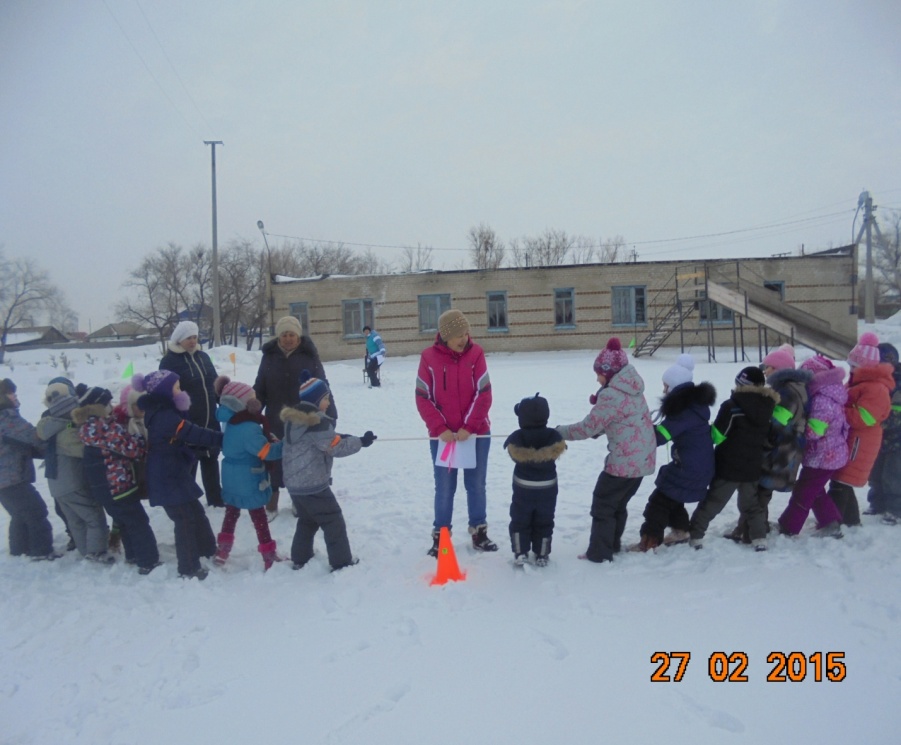 Ко дню защитника Отечества проводится 
военно- спортивная игра
               « Зарница»
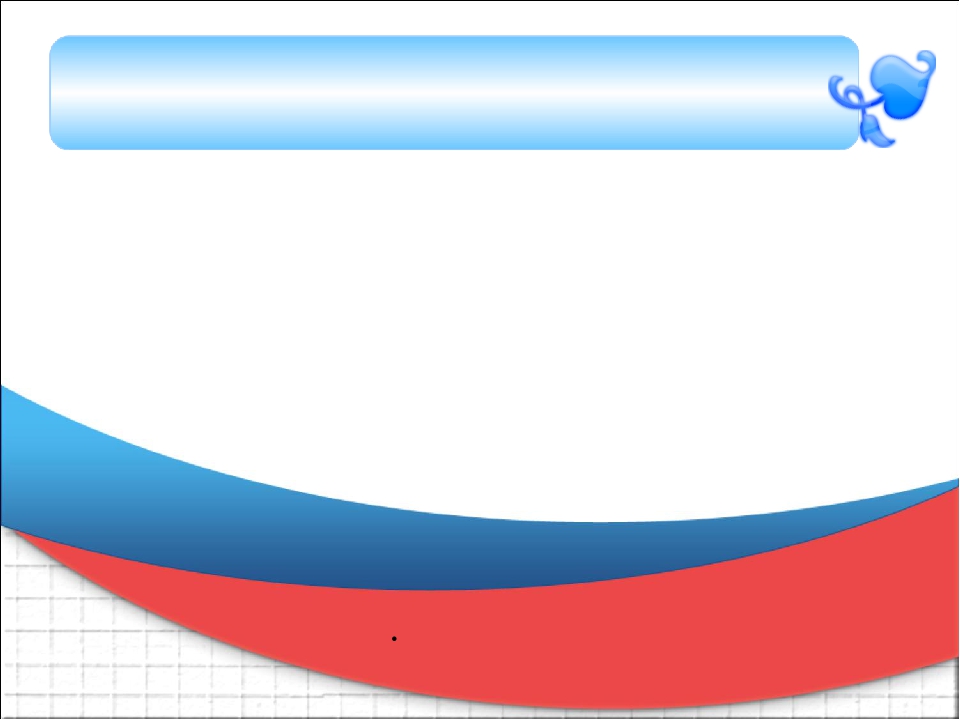 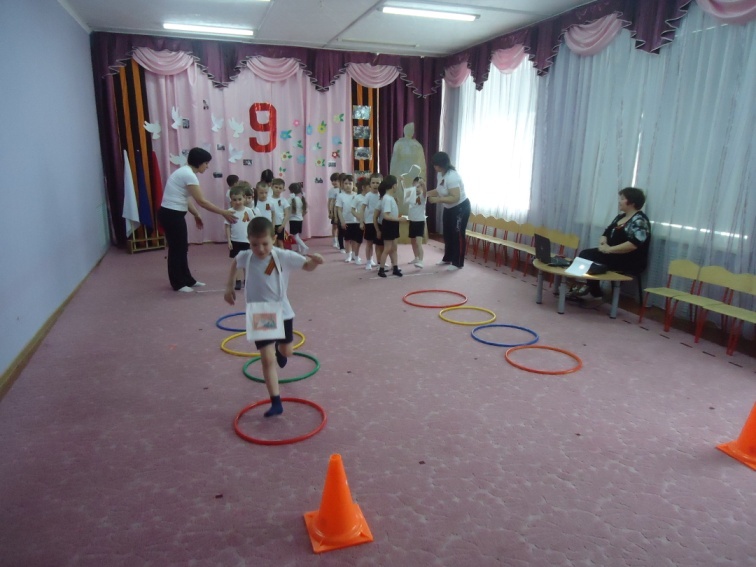 Целью  мероприятий посвященных  23 февраля и 9 мая-  является  формирование  военно- патриотических чувств, воспитание гордости за  свою страну, уважения к ветеранам и старшему поколению. Большое внимание  уделяется строевой подготовке под военные марши.
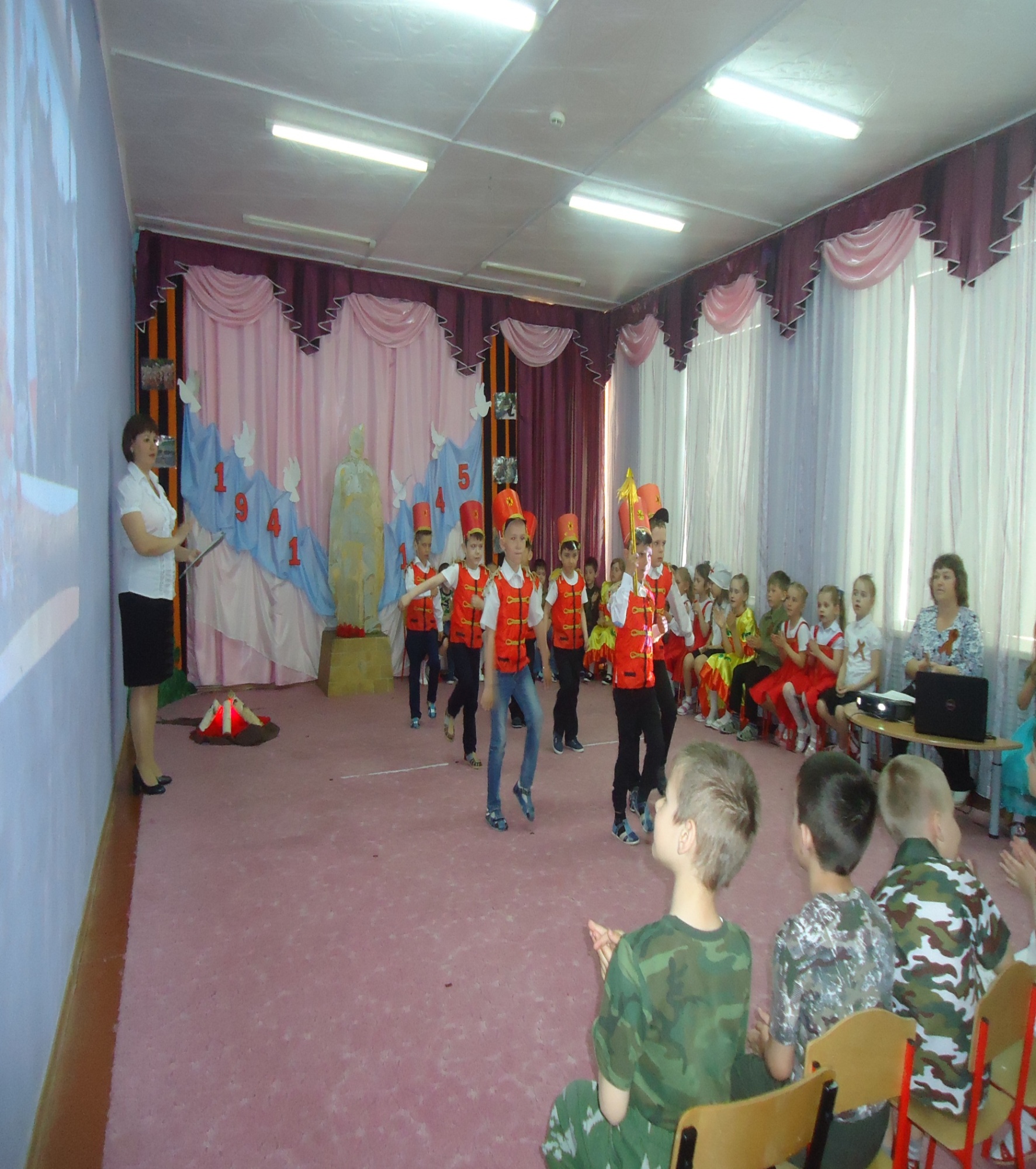 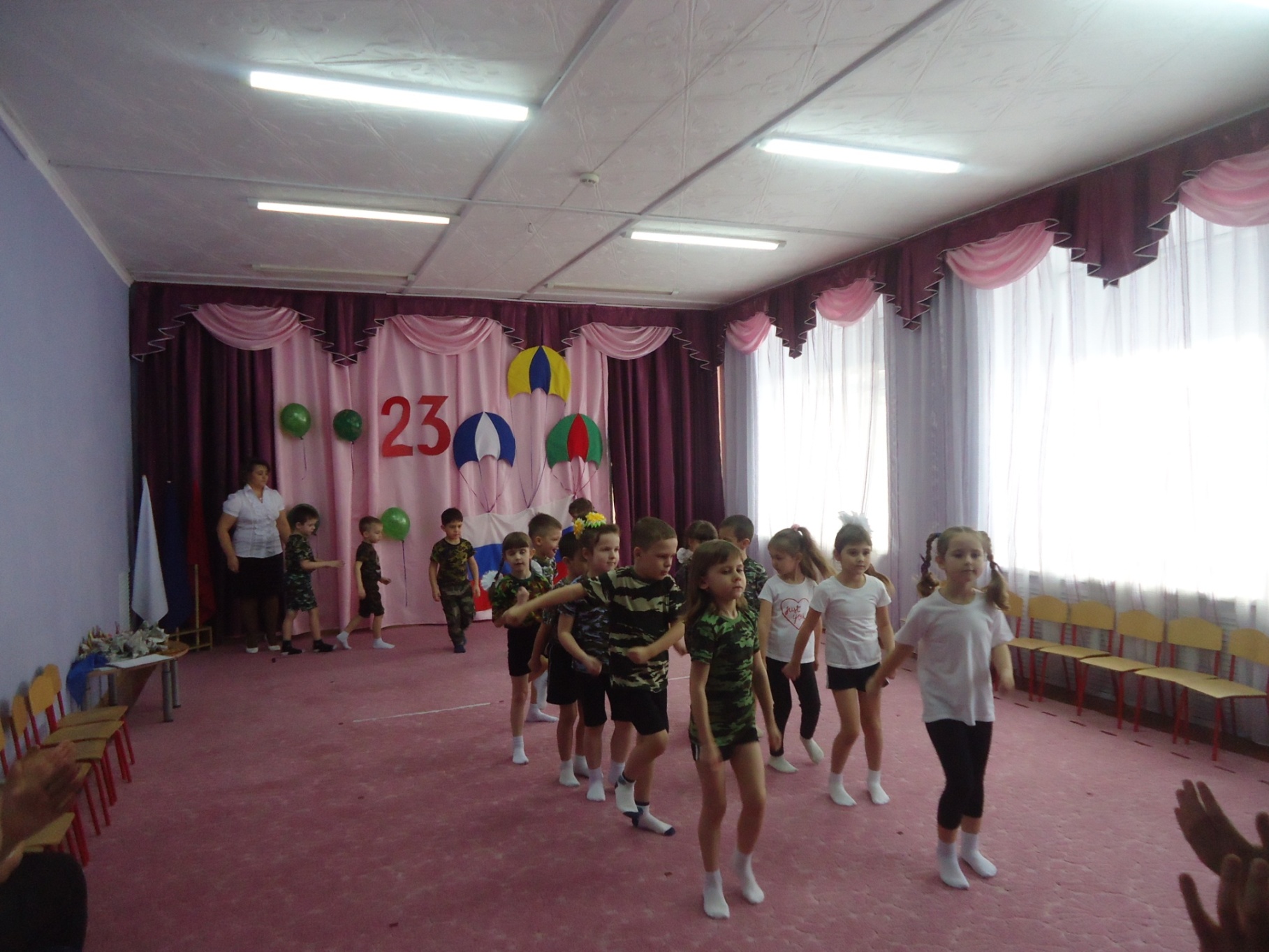 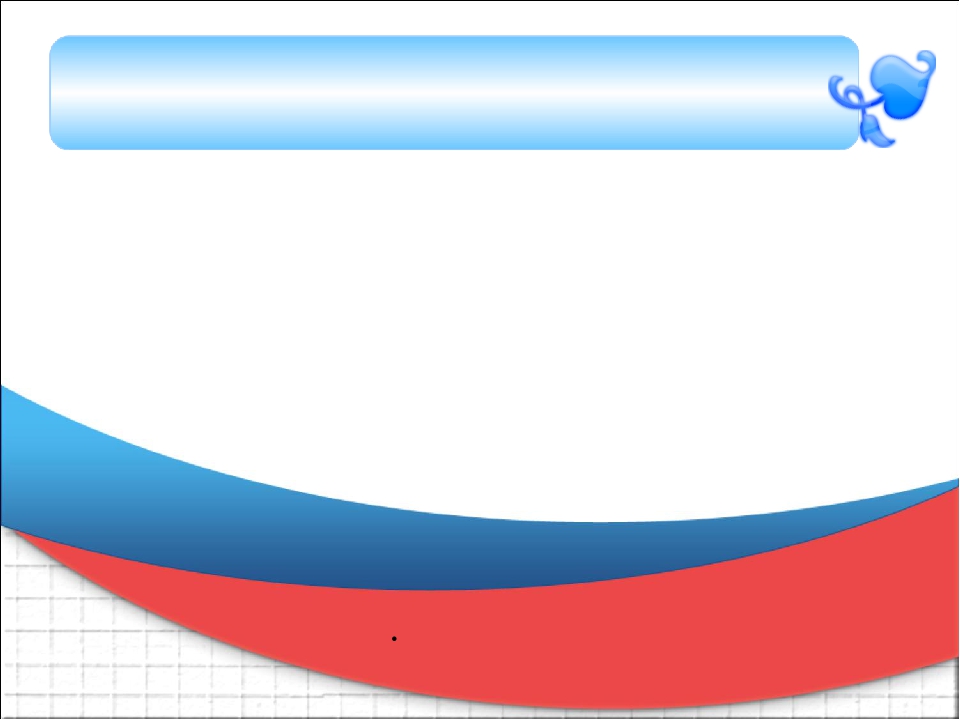 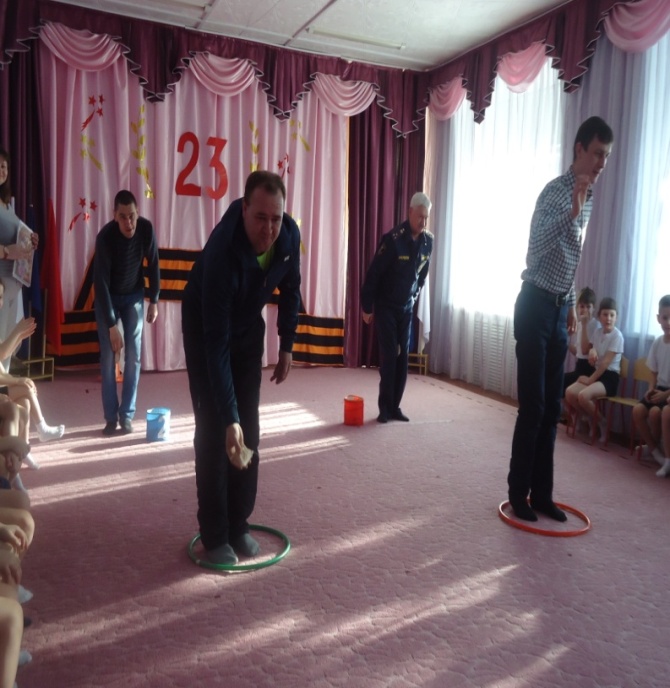 А чтобы вызвать у детей желания быть похожими на солдат и офицеров через участие в эстафетах, играх с элементами соревнований организую спортивные соревнования с участием родителей
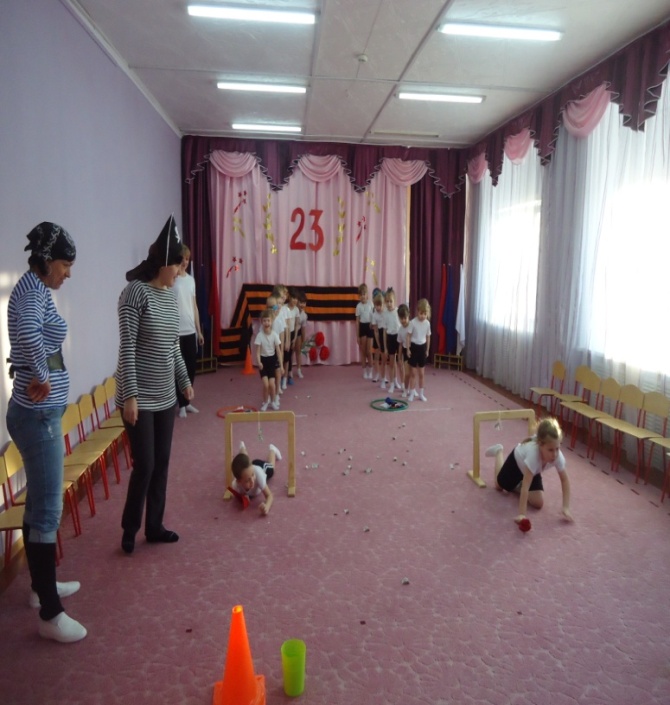 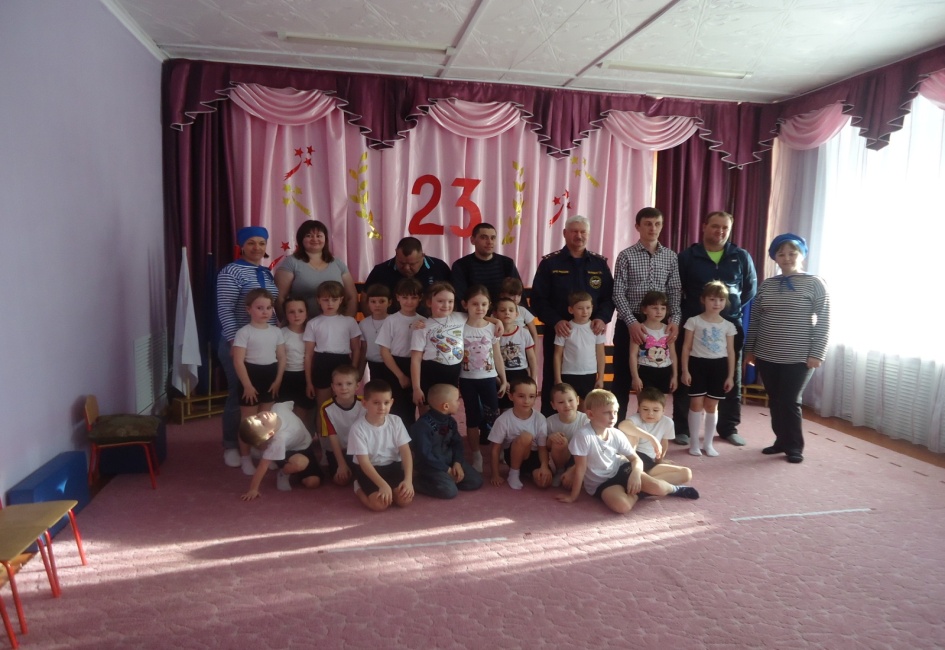 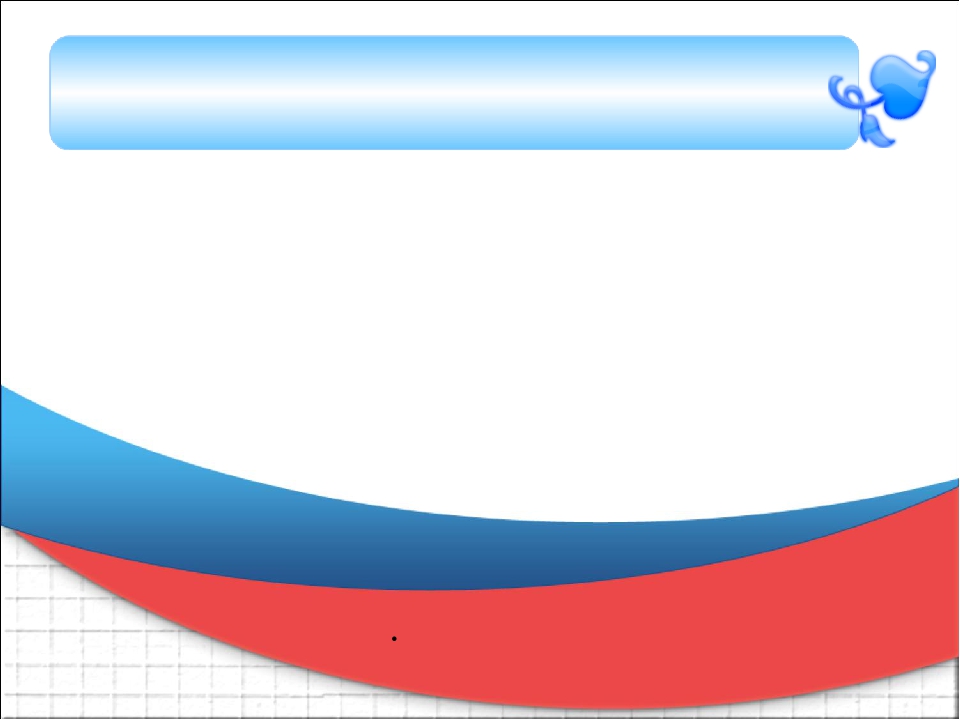 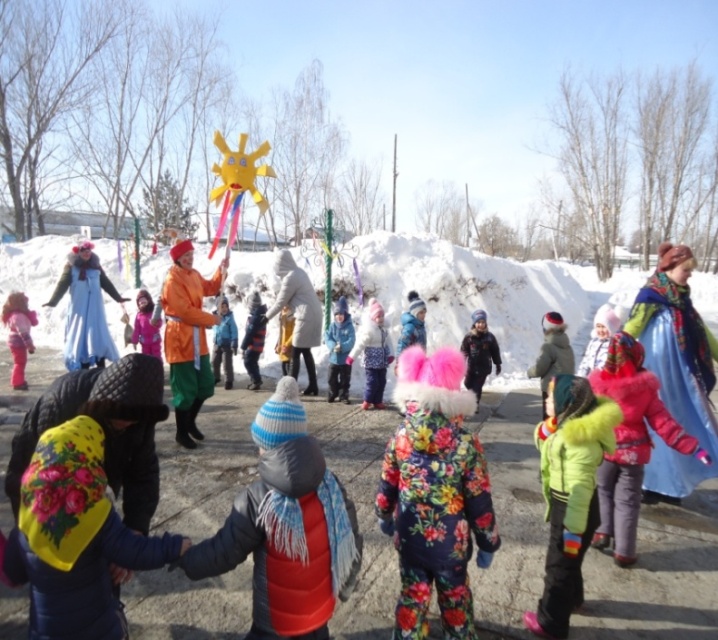 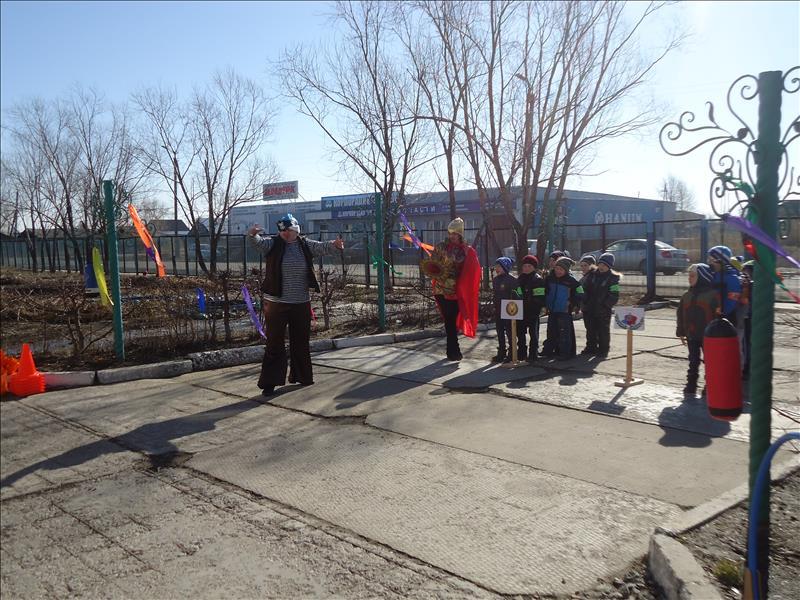 Одним из эффективных средств формирования начал патриотизма является игра.  Через игру у  детей развиваются  такие качества, как: честность,  выдержка, дисциплина,  чувство товарищества. Музыкально- спортивные  праздники и досуги :  «Масленица», « Богатырские потехи», «Ярмарка игр!», «Россия- родина моя», «Рождественские колядки»  знакомят  детей  с народными играми, традициями , многие из которых передаются из поколения в поколение.
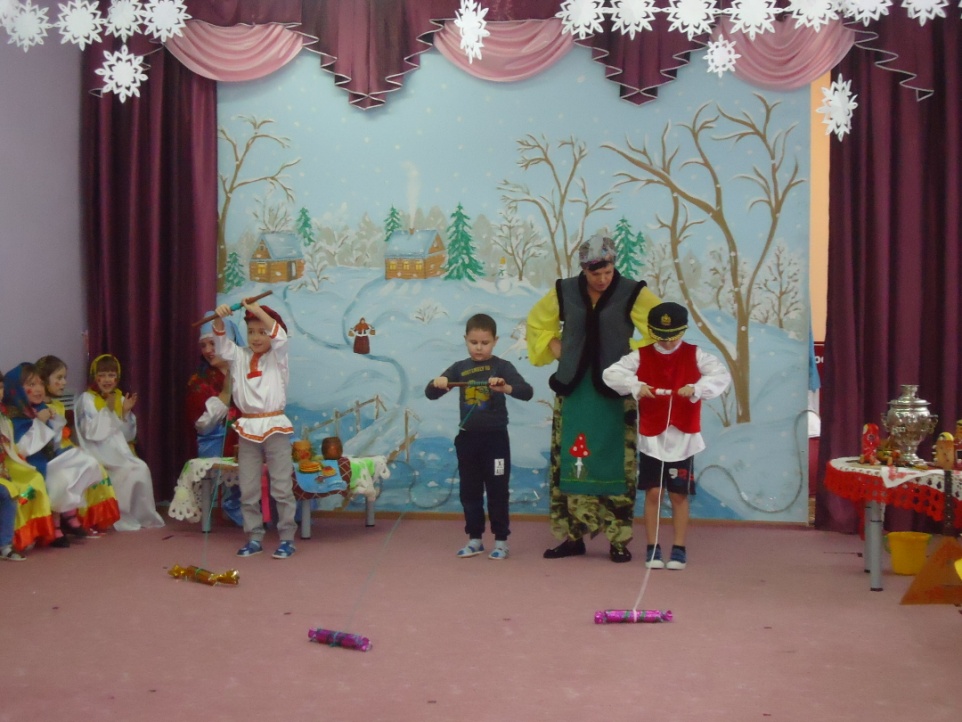 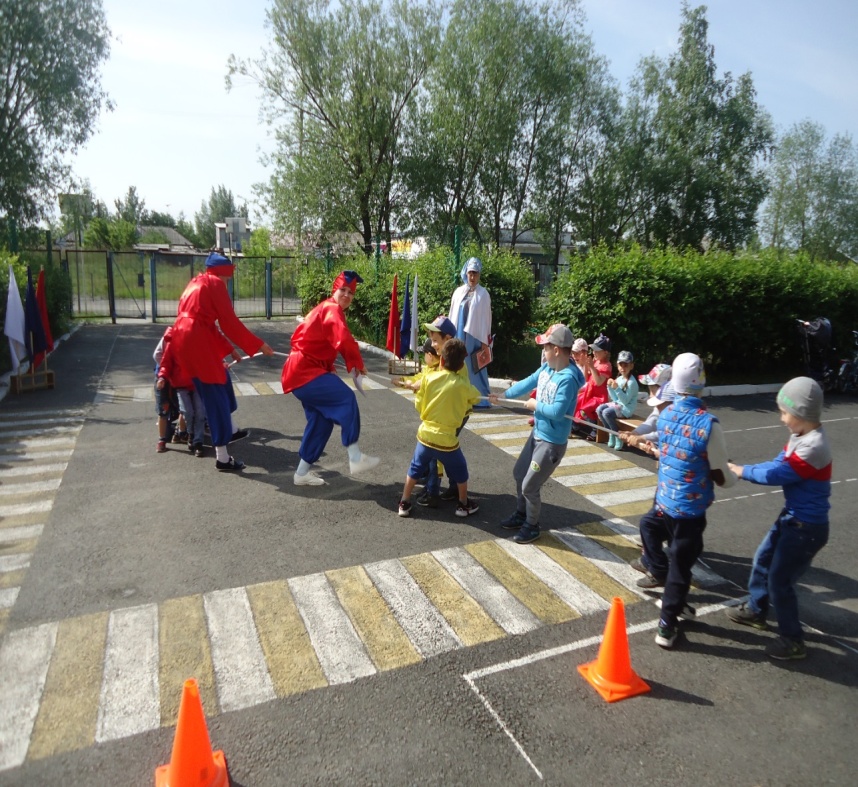 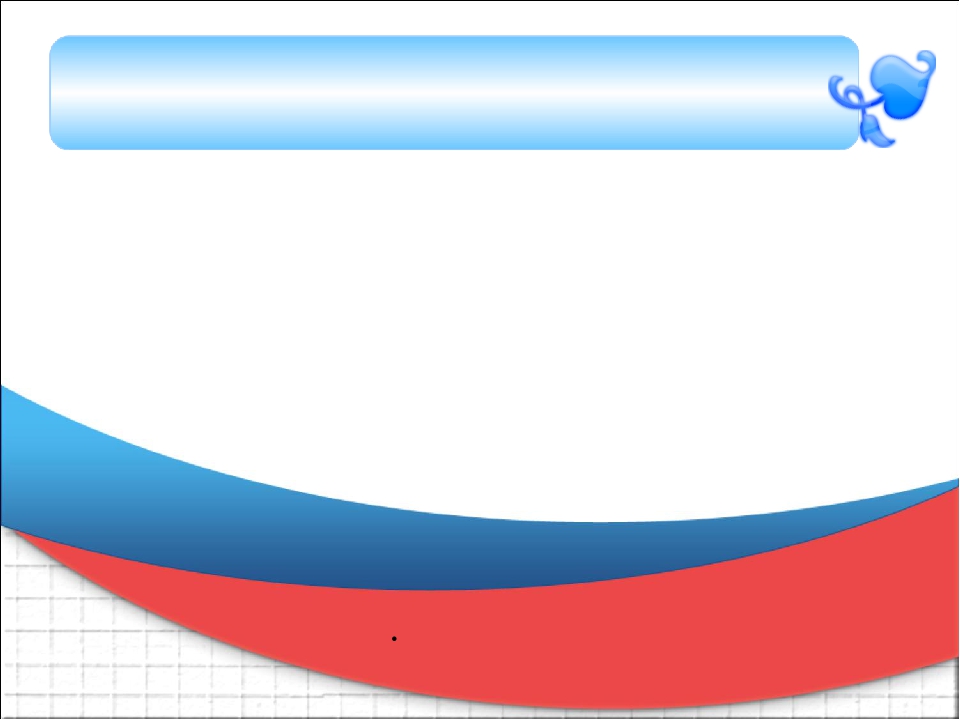 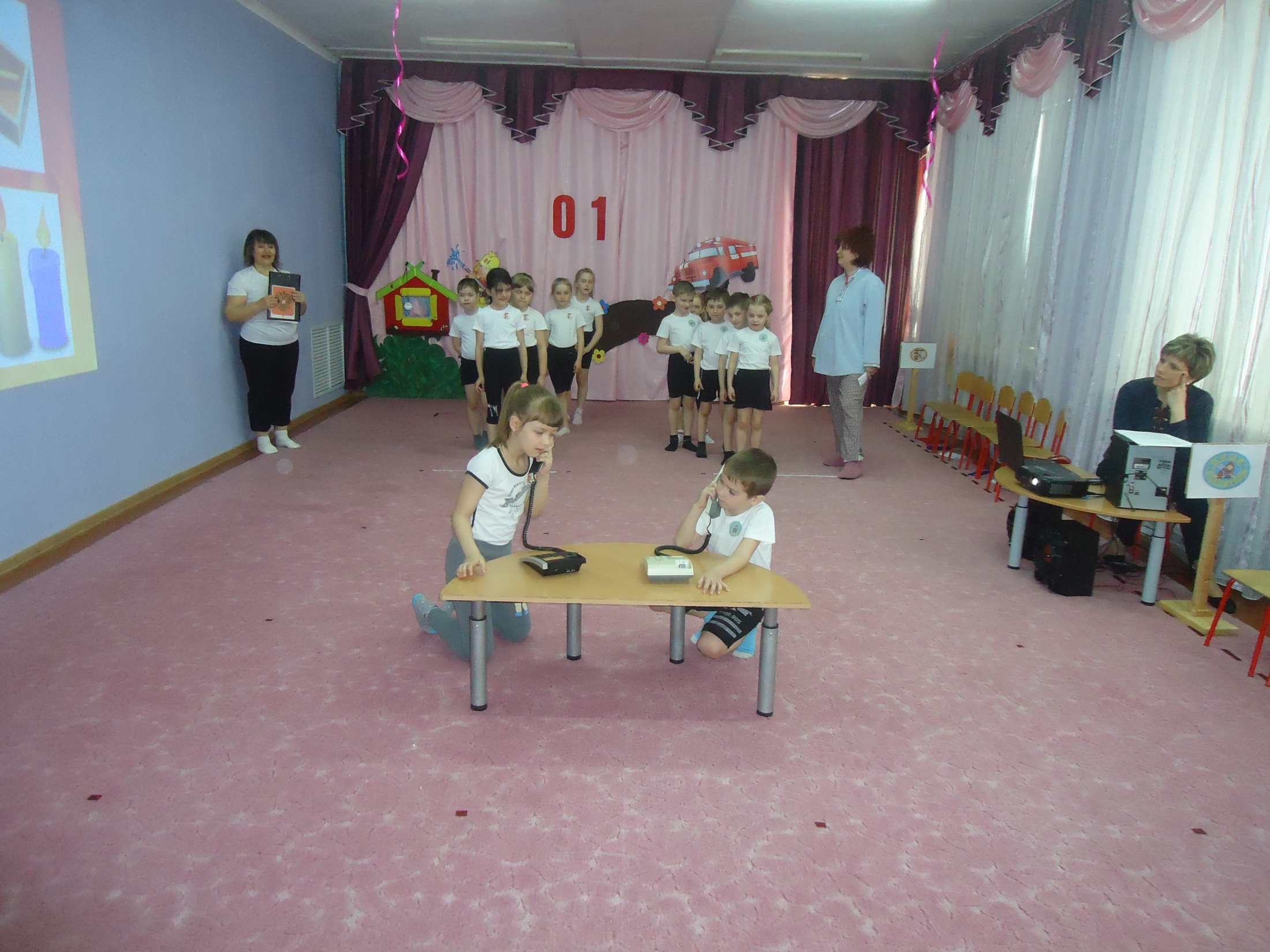 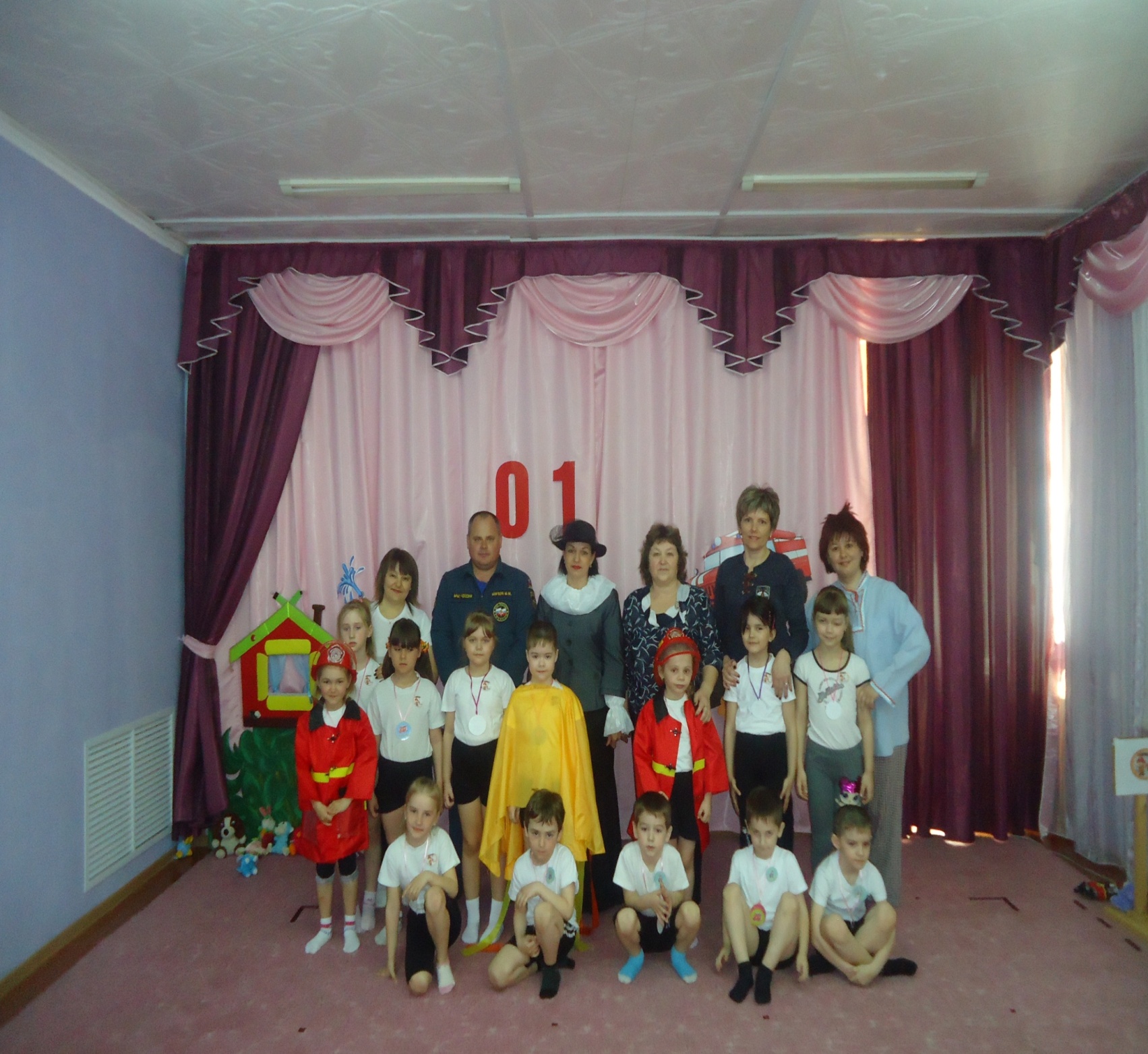 Чувство любви к Родине начинается у ребенка с привязанности к своему дому, к своей семье, к месту, где он родился. Проводимые  тематические занятия «Смелые пожарные», Дни здоровья, «Экскурсия по родному городу», «Моя семья», воспитывают  чувство гордости за нашу страну, родной город.
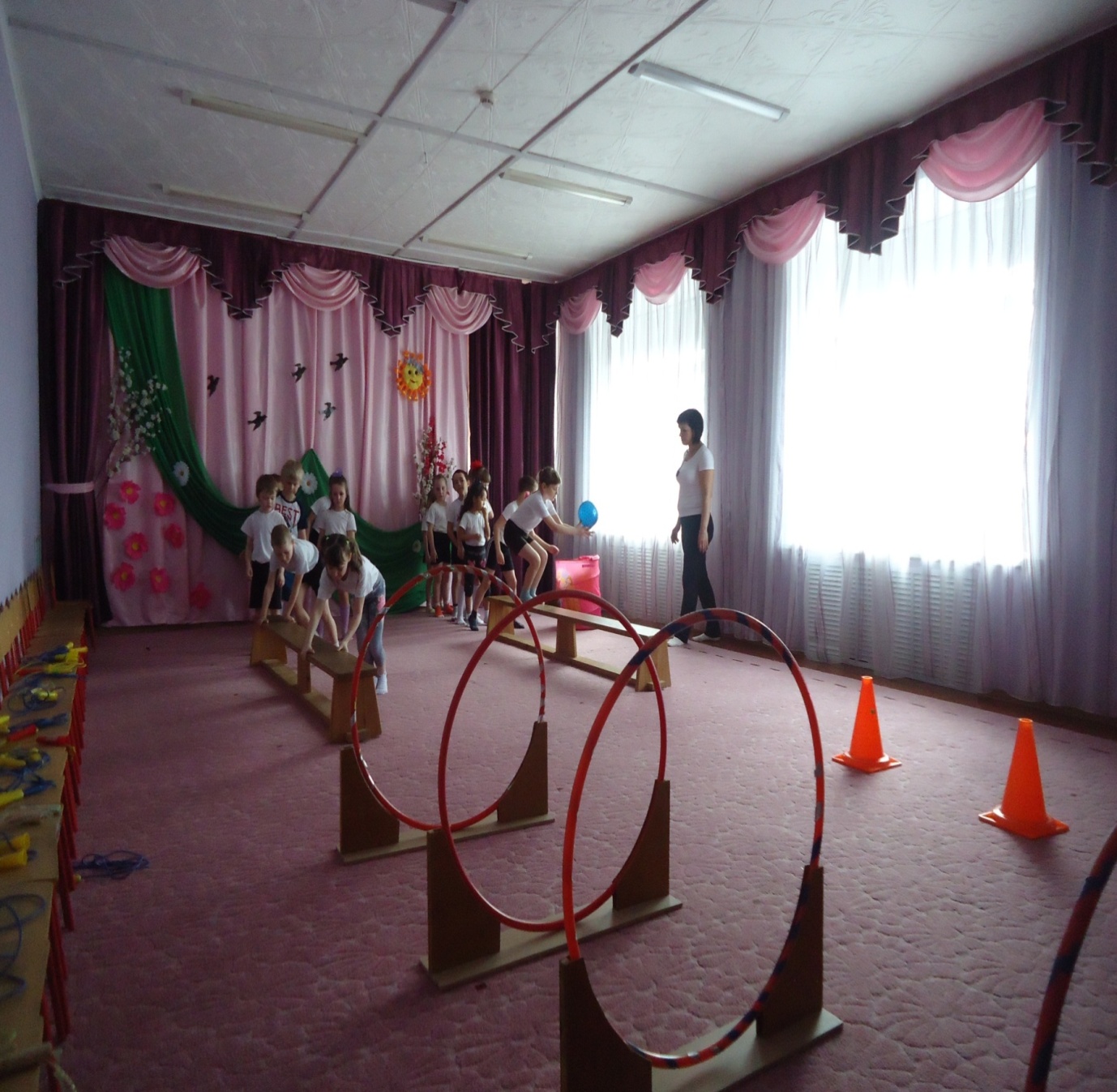 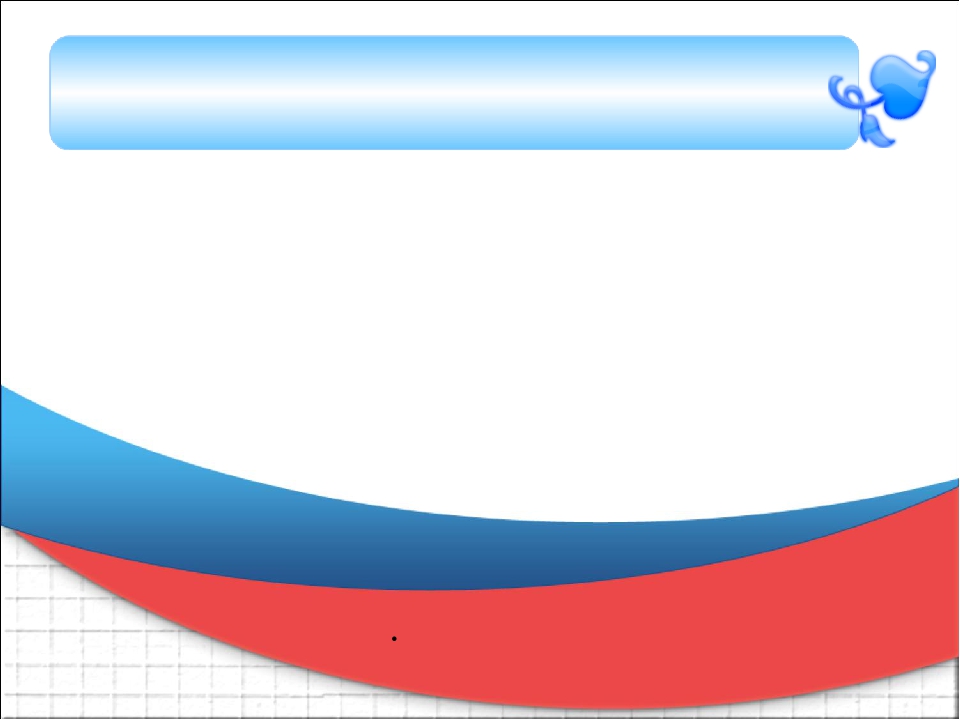 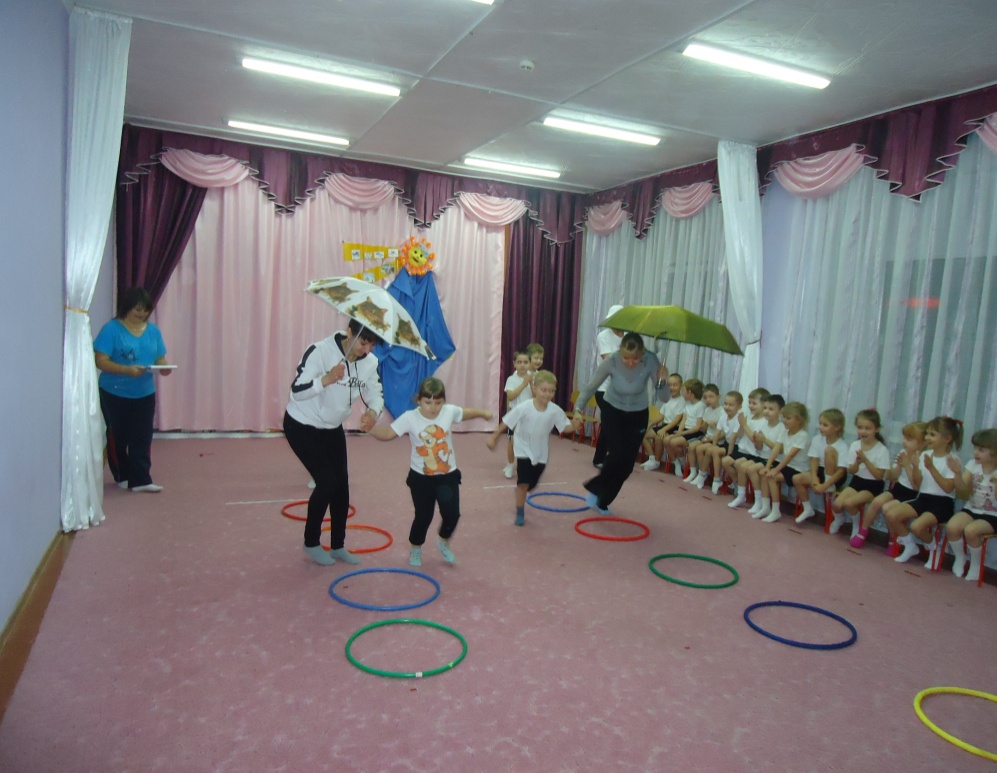 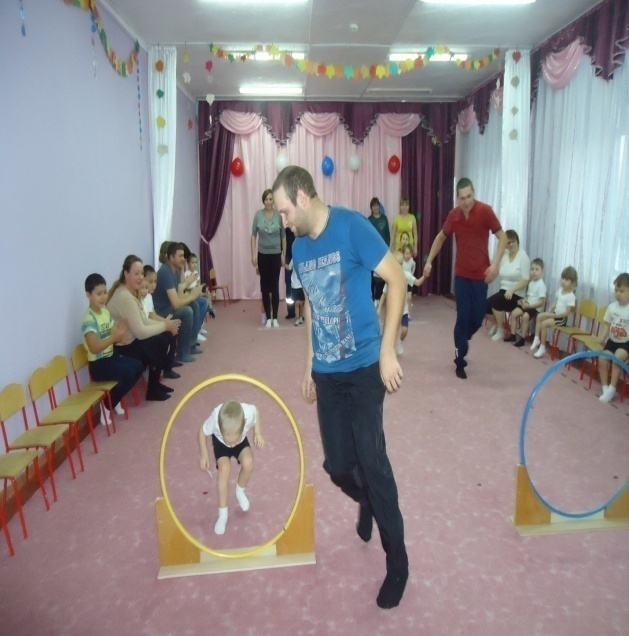 Важным фактором в формировании патриотических чувств, являются проводимые совместно с родителями  спортивные мероприятия « Папа, мама, я – спортивная семья», «Хочу на папу быть похожим!», «Я и моя семья!»
Когда взрослые на глазах у детей демонстрируют свое умение бегать, прыгать, соревноваться, это поучительно всем, и особенно детям, так как это создает определенный эмоциональный настрой, дарит огромную радость от взаимного общения, развивает чувство гордости за успехи своих родителей
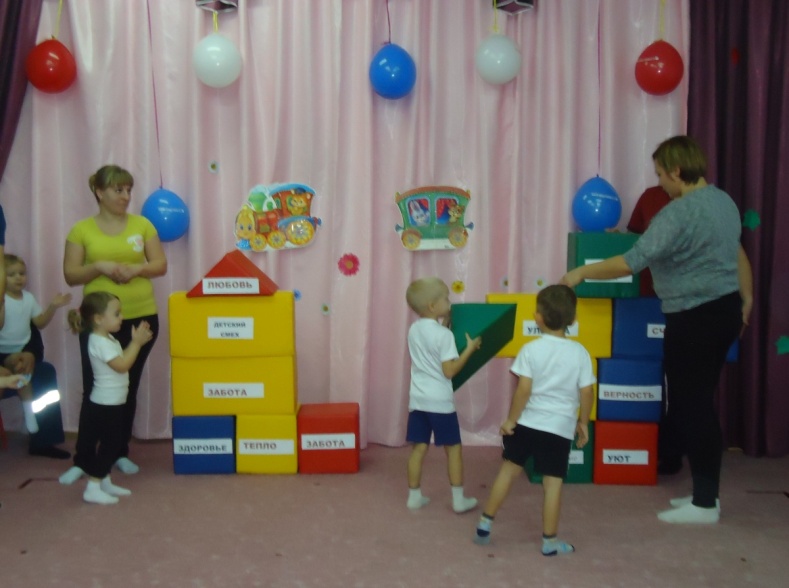 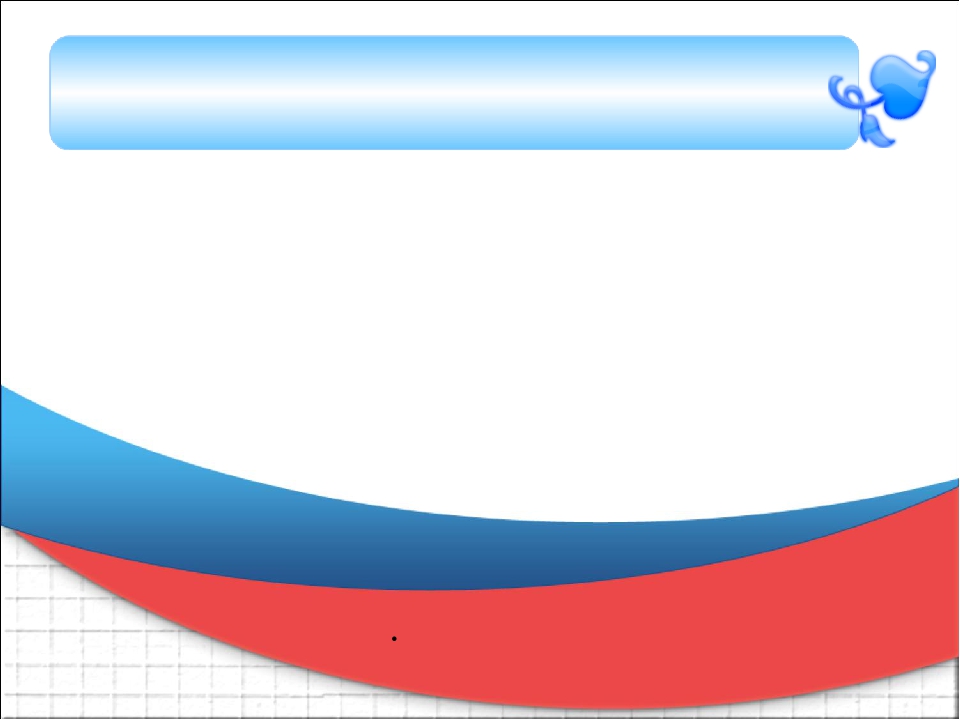 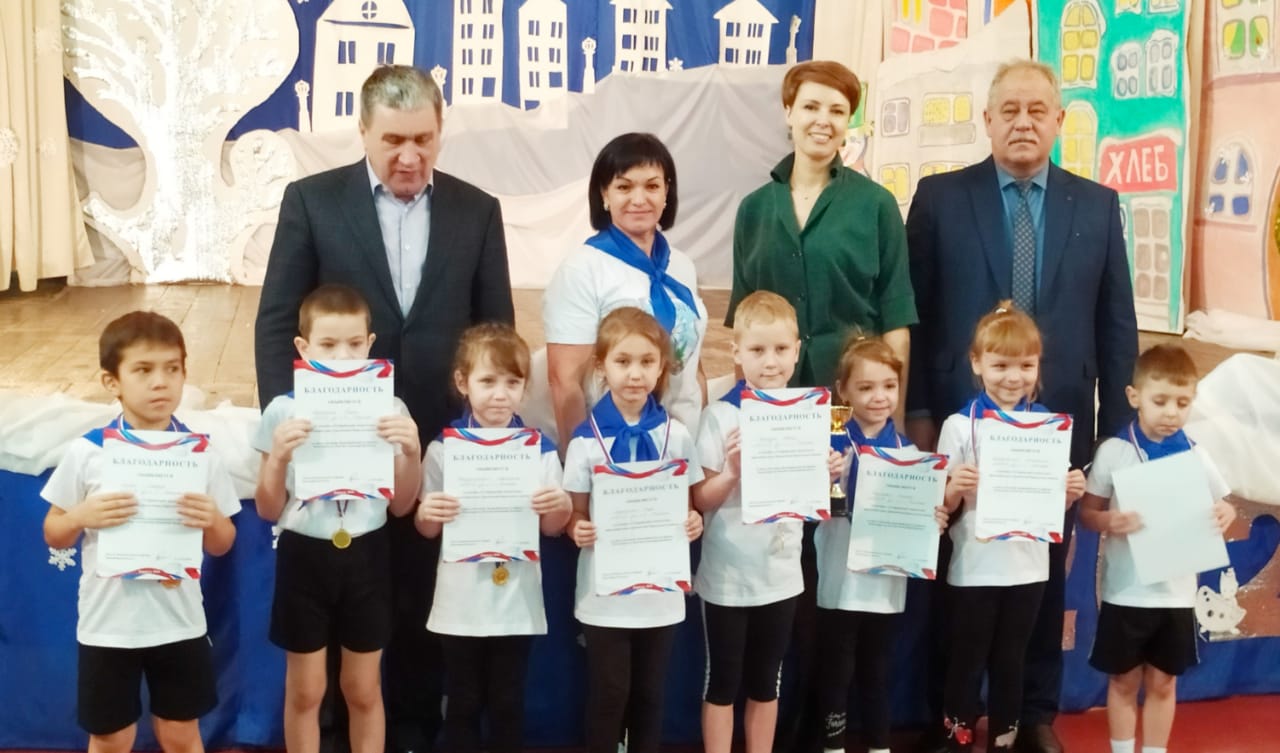 Участие  в массовой гонке
 « Лыжня России», в спартакиаде дошкольников  является важным фактором в формировании патриотических чувств.
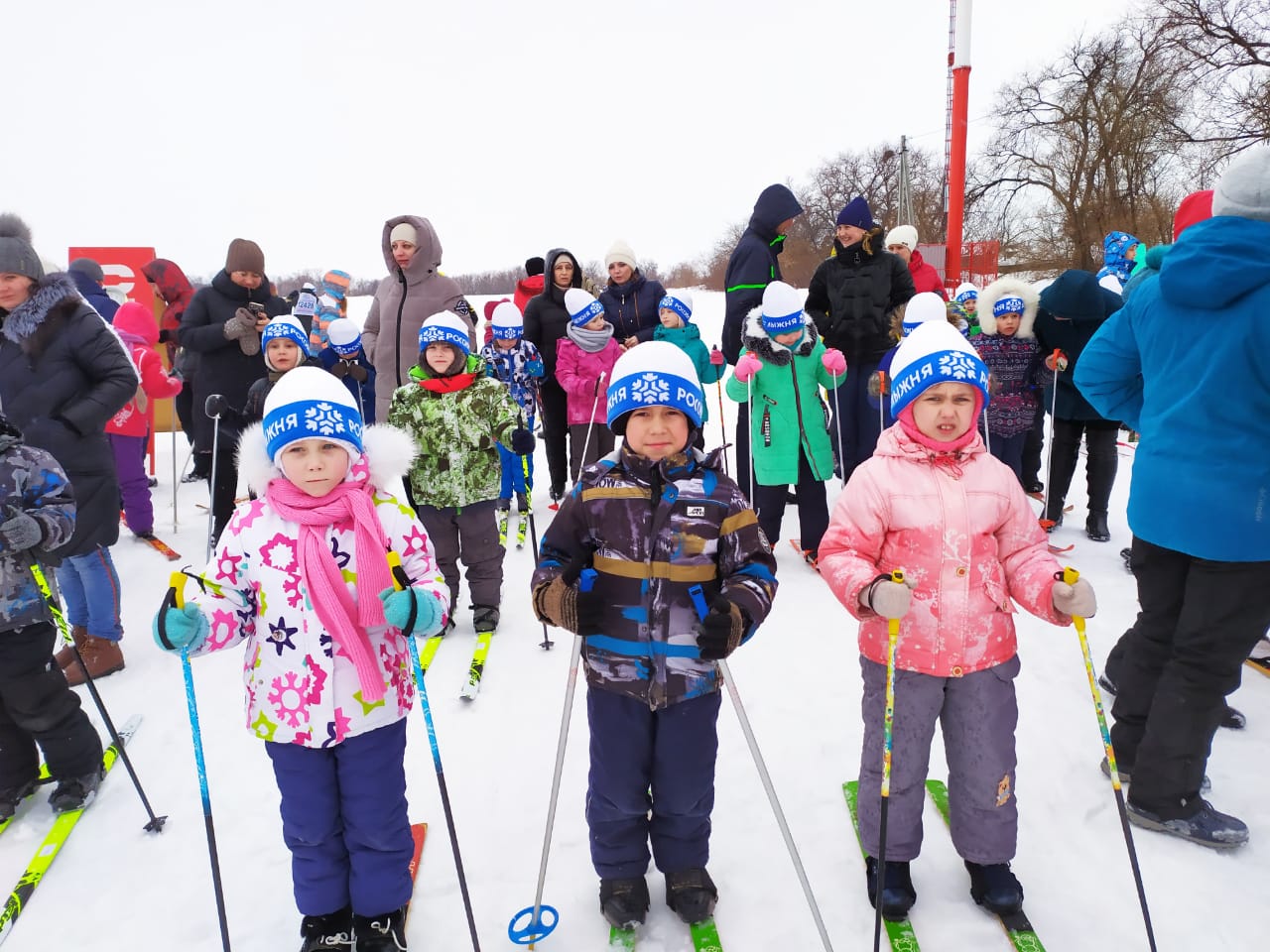 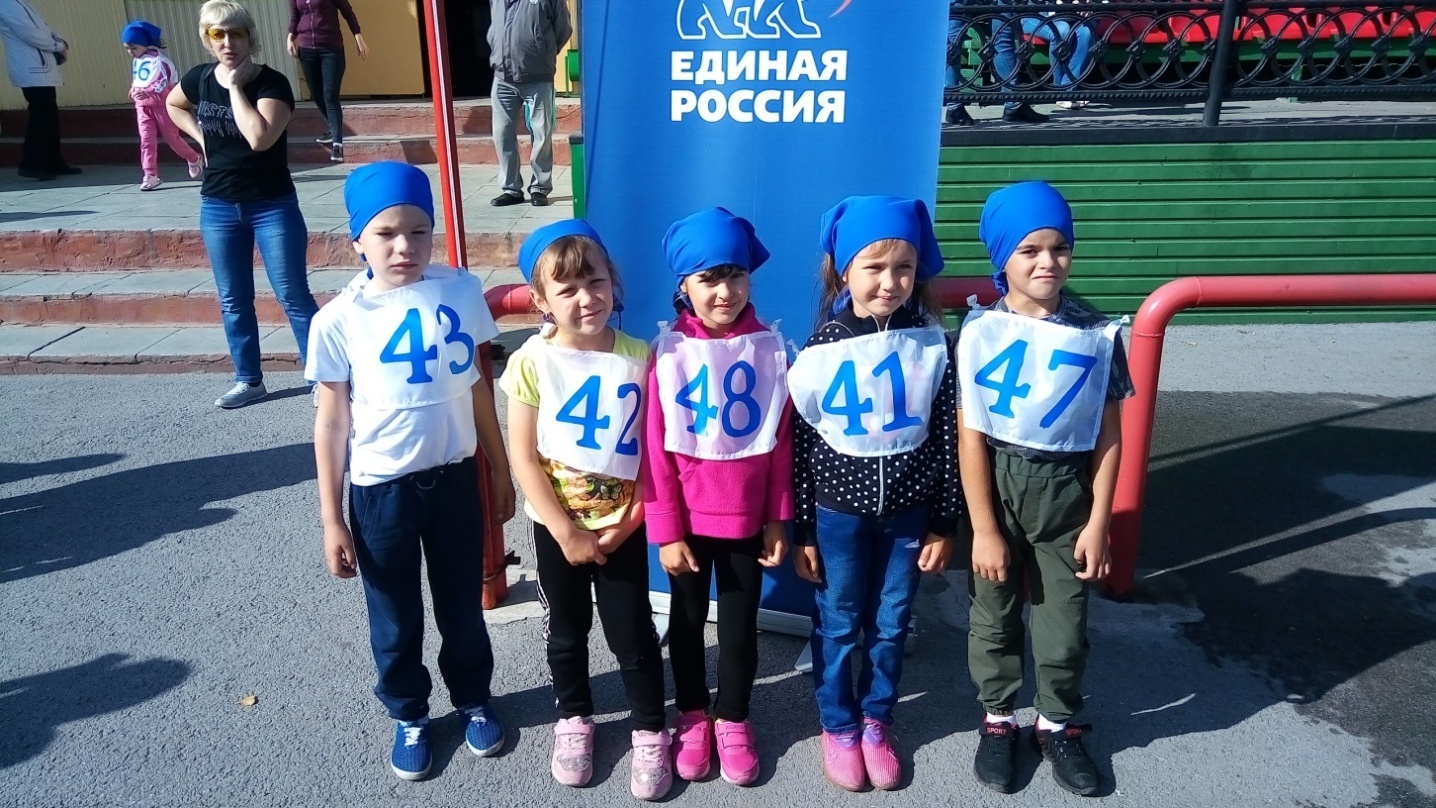 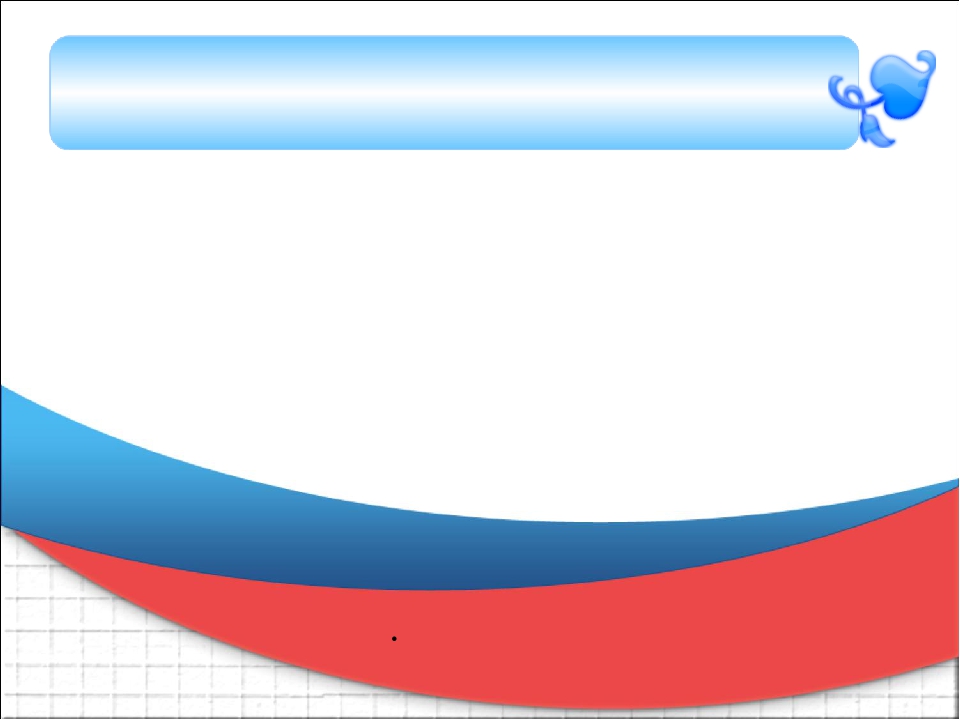 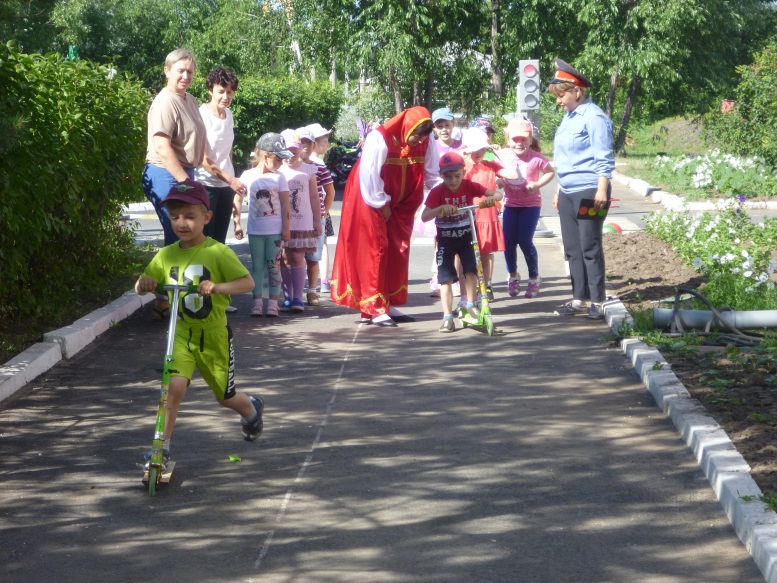 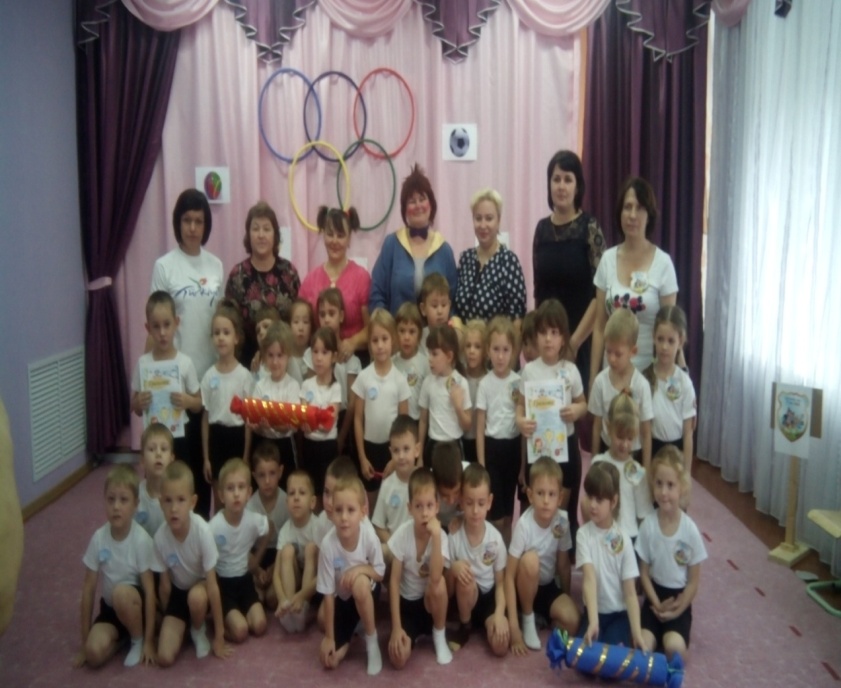 Проведение совместных спортивных мероприятий с воспитанниками других детских учреждений способствуют совершенствованию физических качеств, а также дружеских взаимоотношений, развивают  чувство коллективизма.
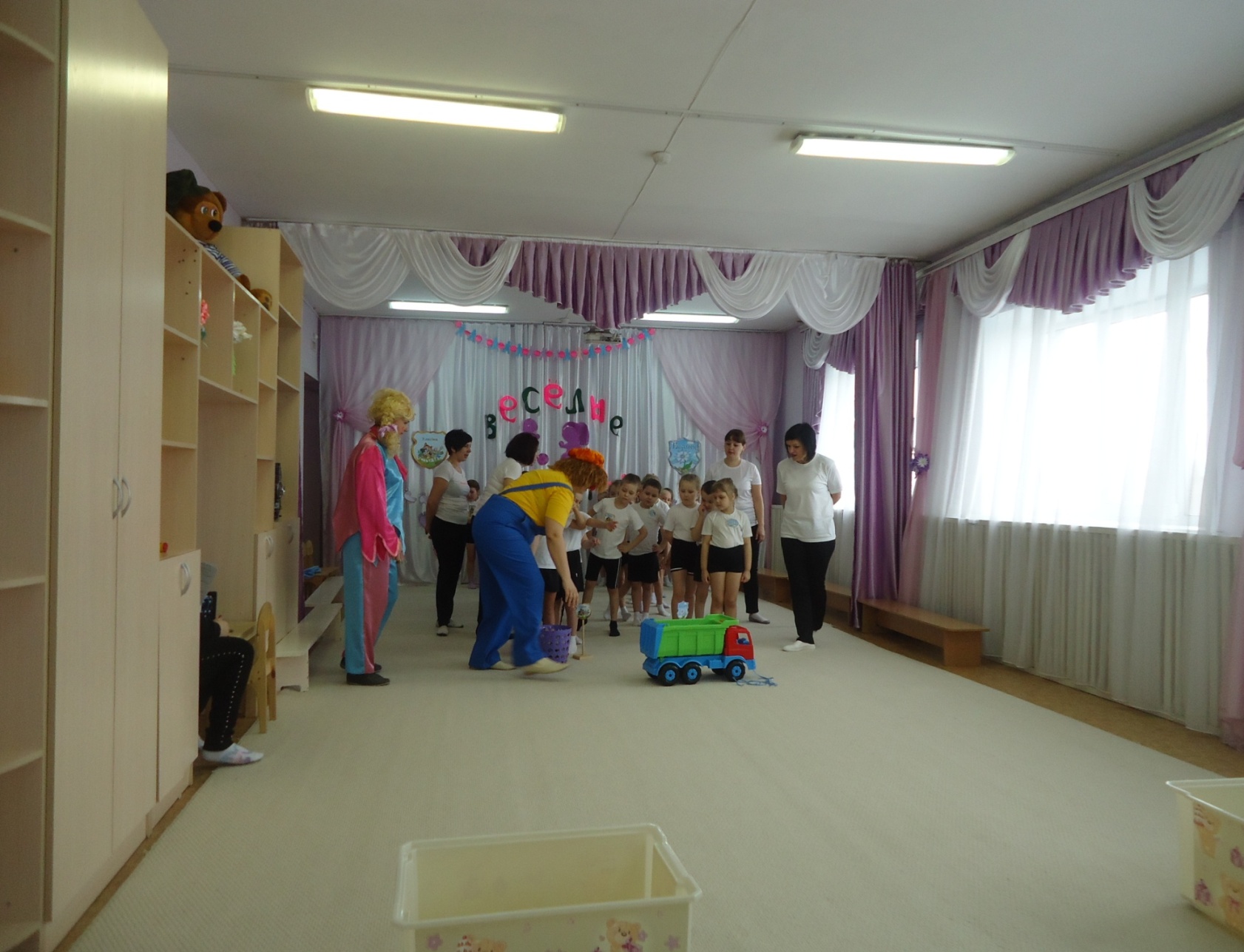 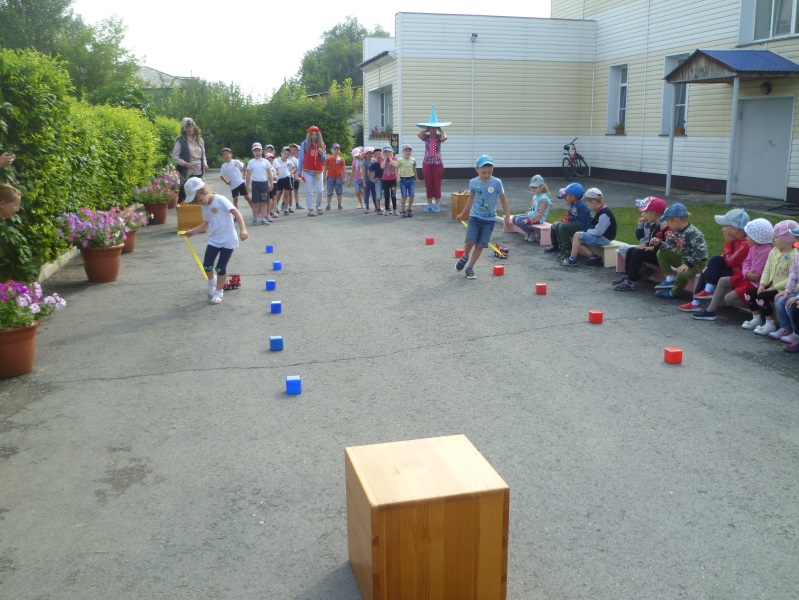 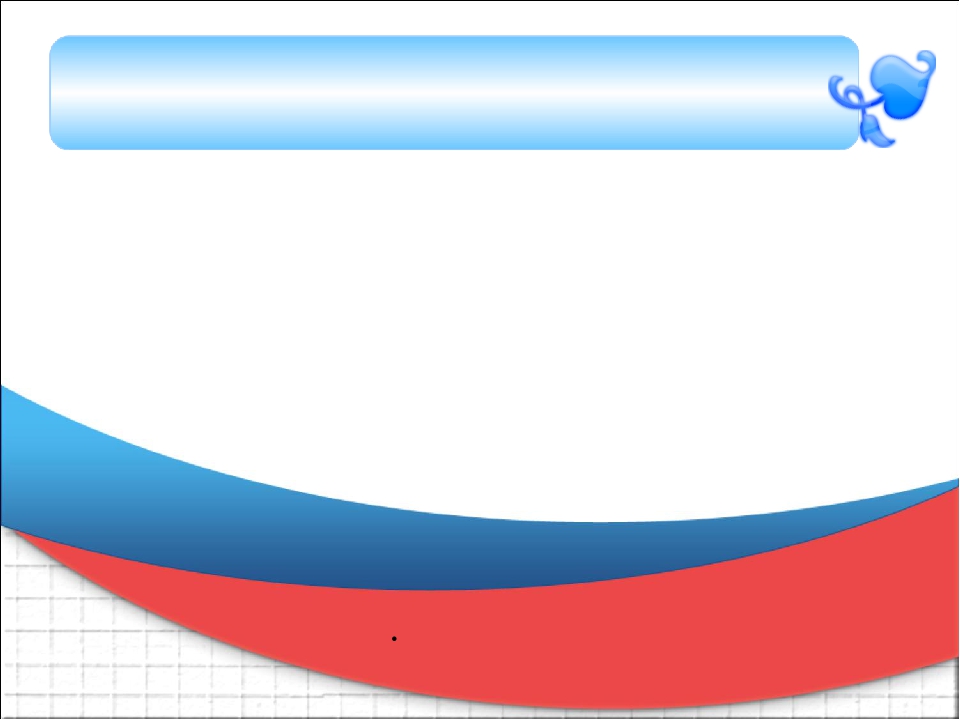 Целенаправленная работа по патриотическому воспитанию средствами физической культуры и спорта, обеспечивает  формирование патриотических чувств у воспитанников, которые в будущем превратятся в огромную любовь к своей стране, своему народу, родине.
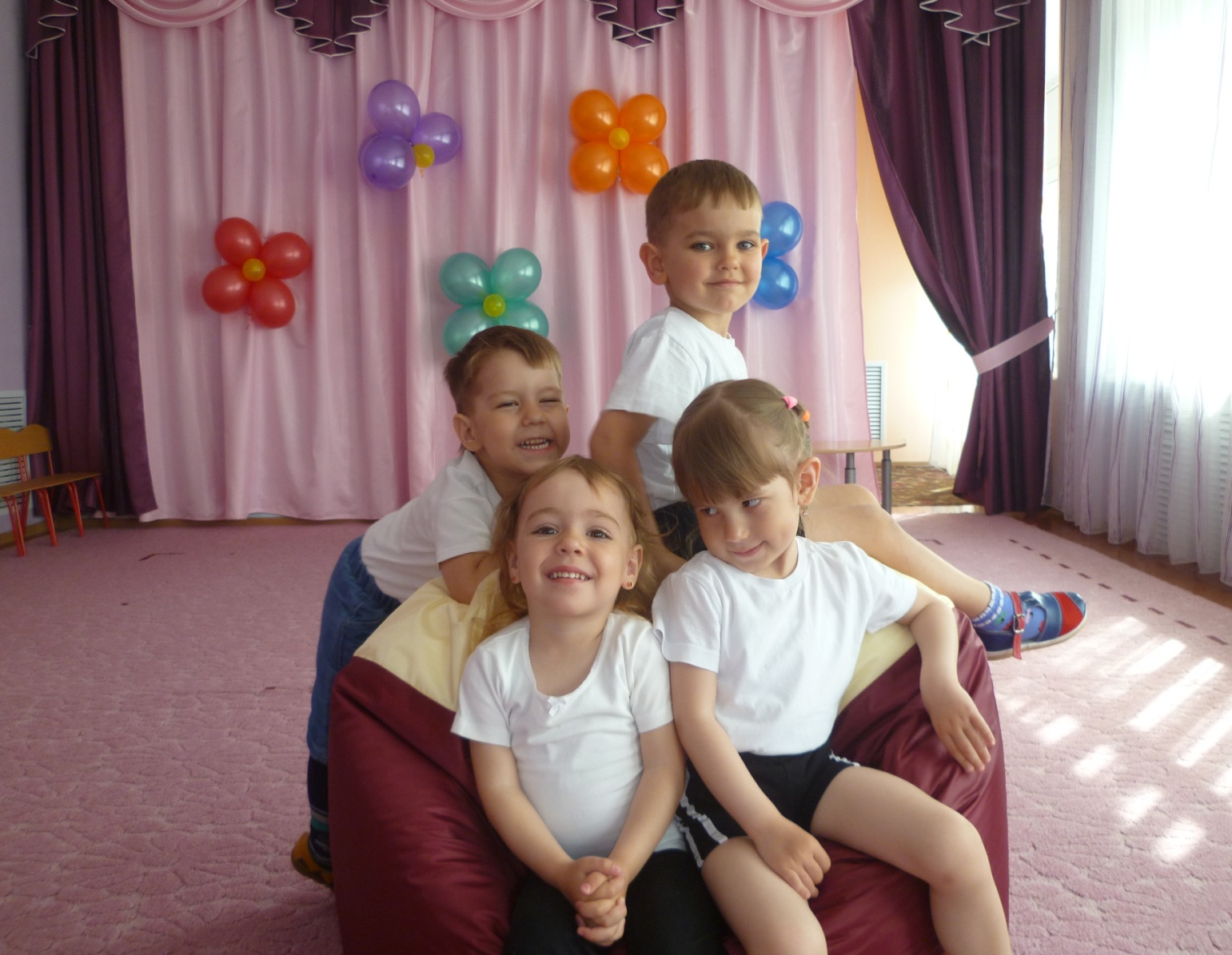